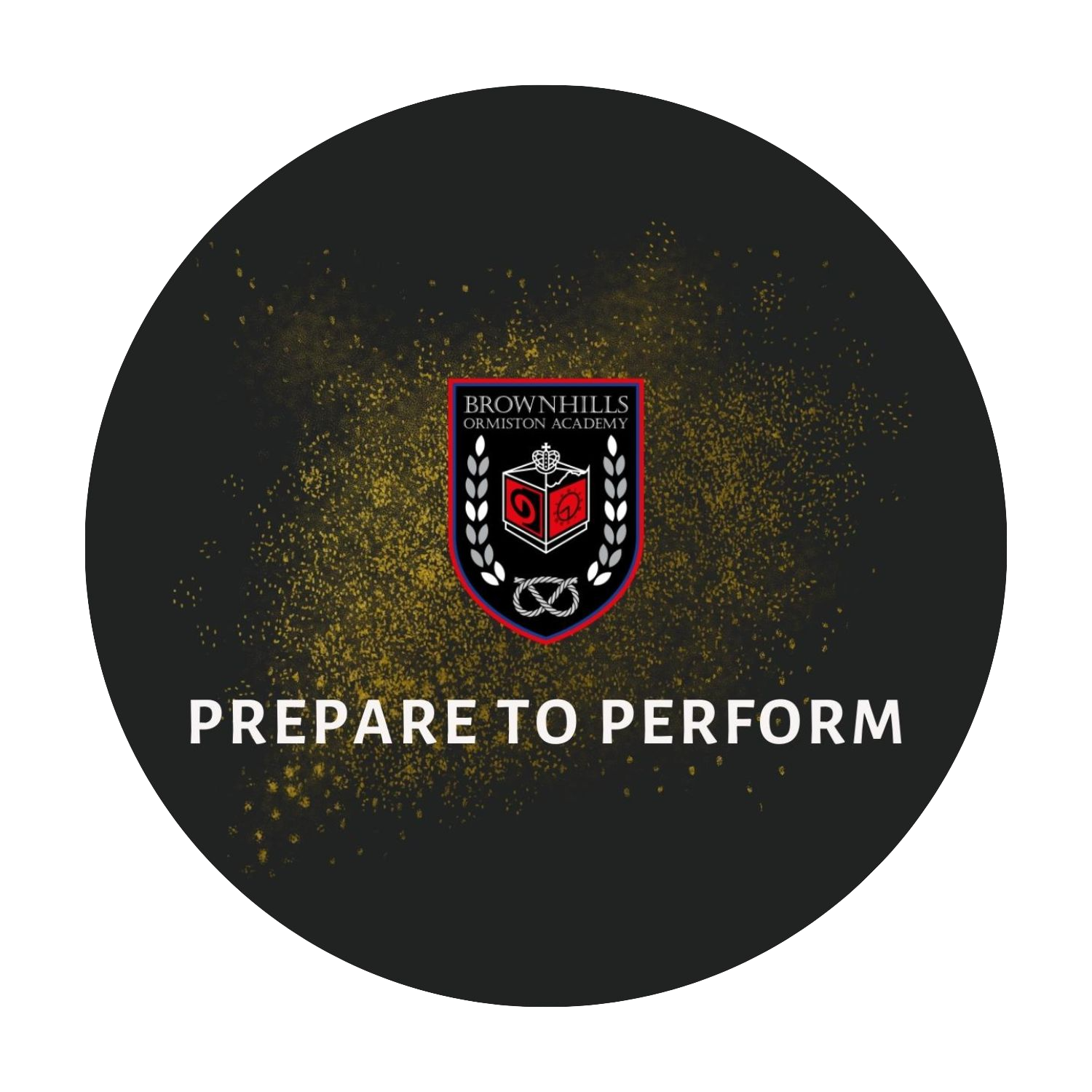 Geography

Miss Sheldon
Head of Geography
rsheldon@brownhillsoa.co.uk
Monday
22nd May
Friday 
9th June
Friday16th June
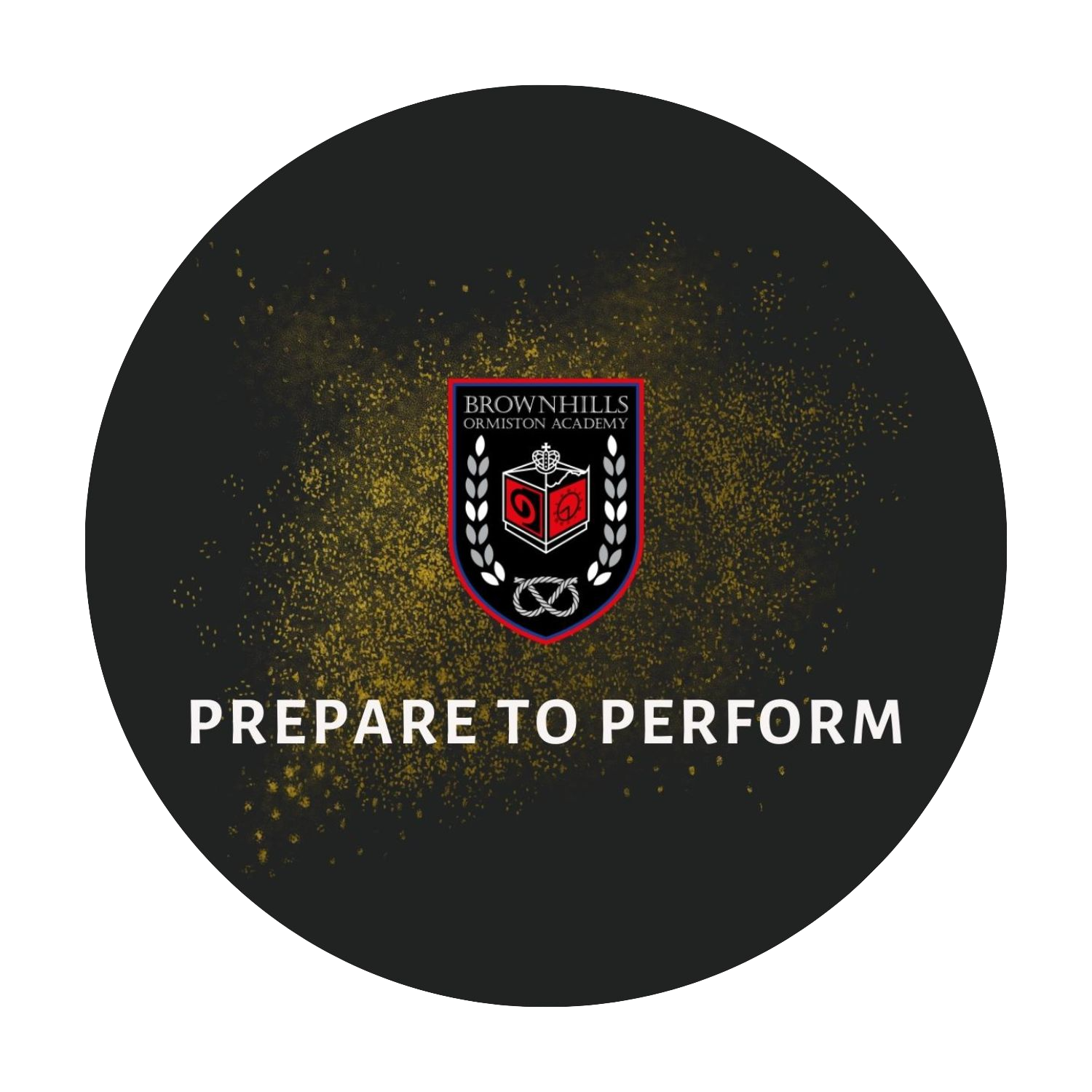 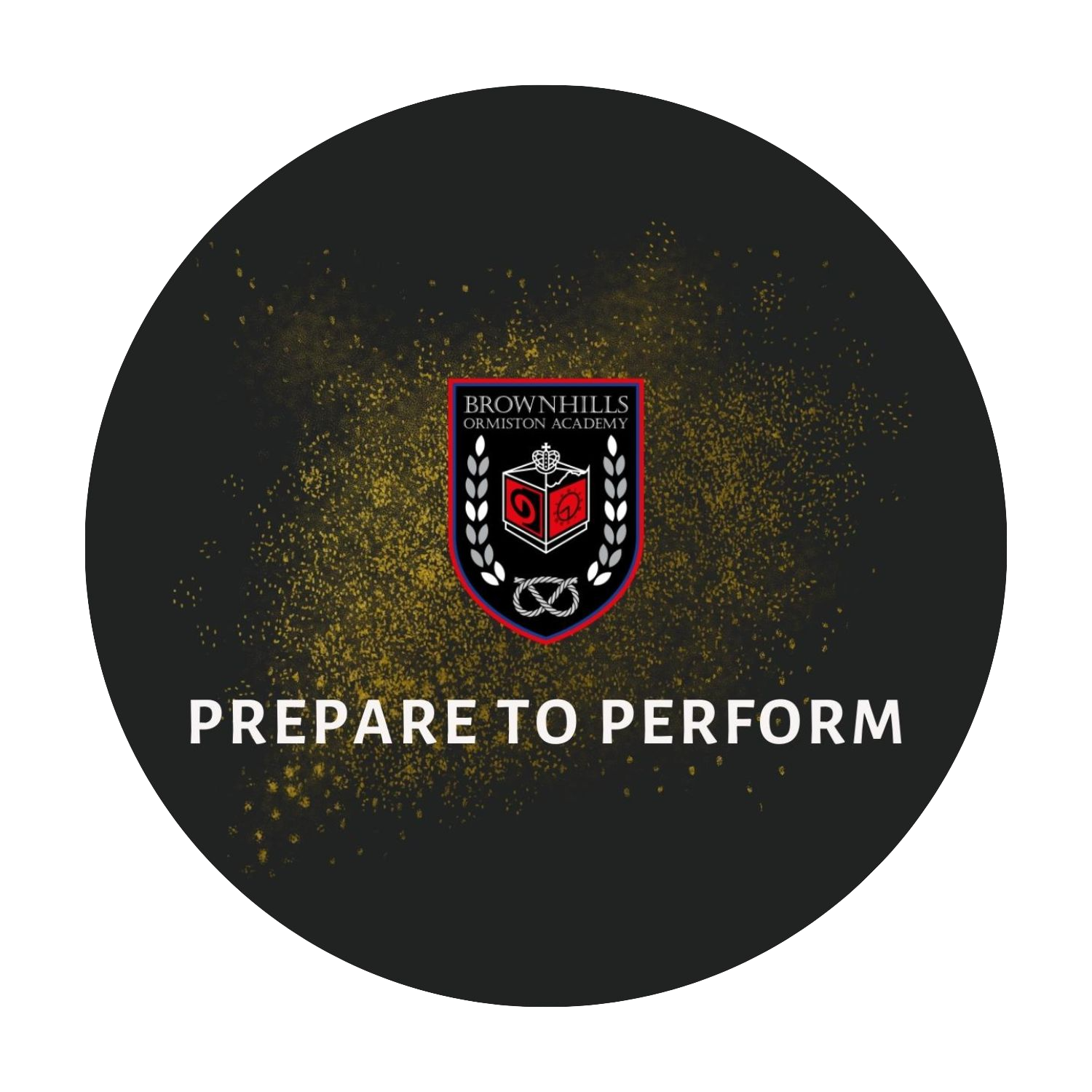 The importance of case studies…
Example…
To what extent do the effects of a tectonic hazard vary between areas of contrasting wealth? Use one or more named examples in your answer. [9 marks] [+ 3 SPaG marks]
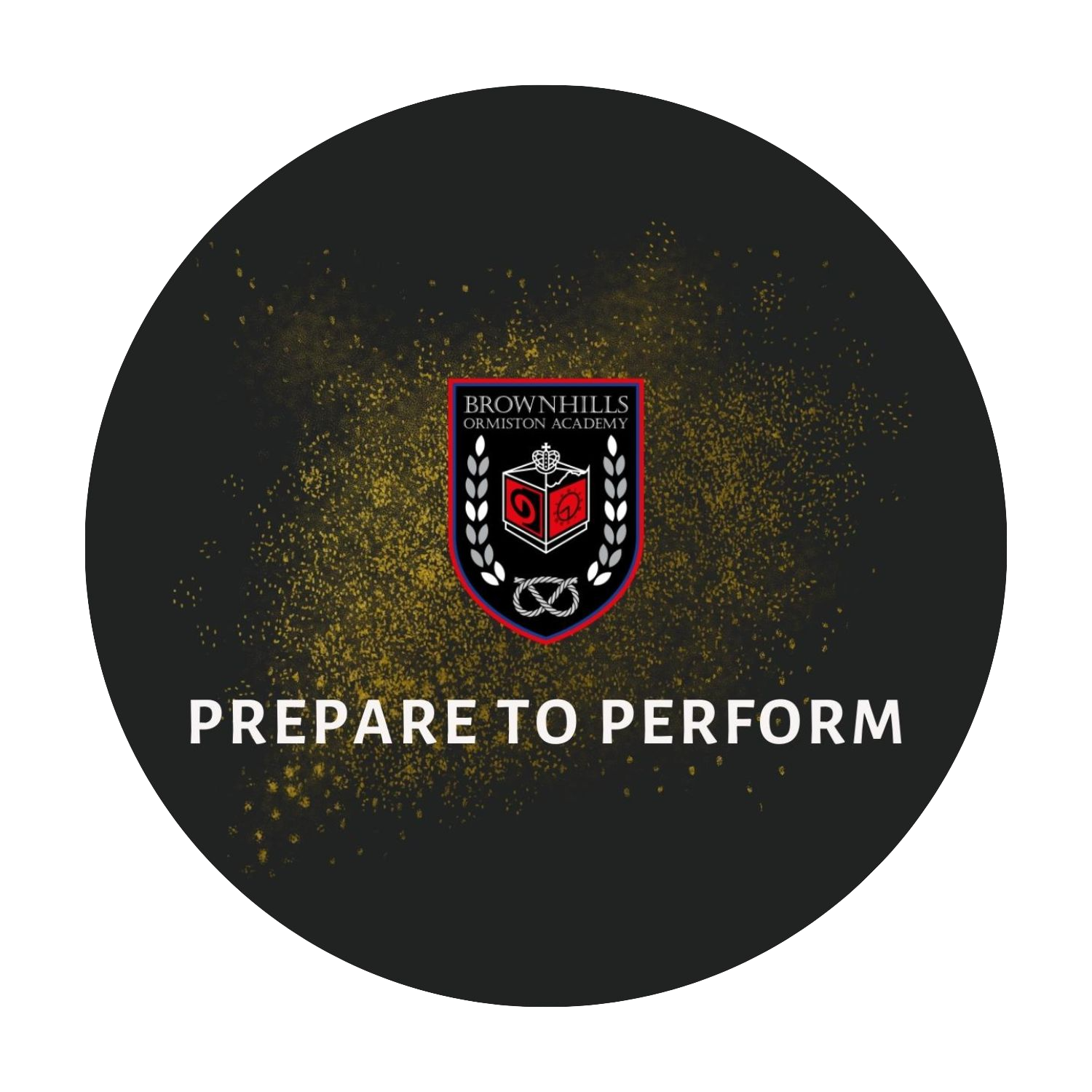 The importance of case studies…
worked example…
To what extent do the effects of a tectonic hazard vary between areas of contrasting wealth? Use one or more named examples in your answer. [9 marks] [+ 3 SPaG marks]


One reason why tectonic hazards vary between areas of contrasting levels of wealth is due to investment into infrastructure. In L’Aquila 2009 (a HIC) only 309 people died, in comparison to 8,841 in Nepal (an LIC) in 2015. This therefore is because in HIC’s, houses are built to a better standard and are then less likely to collapse. This means that the death toll, one of the effects, varies greatly between areas of contrasting levels of wealth.
Death toll:
L’Aquila (2009) 309
Nepal (2015) 8,841
Dual coding example…Discuss the challenges and opportunities for development in either a hot desert environment or a cold environment (9 marks)
Mineral extraction (Copper in Arizona)
Water supply (lack of water supply – Hoover Dam 1935)
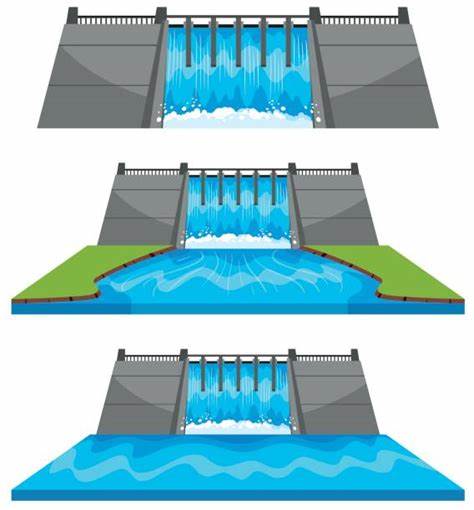 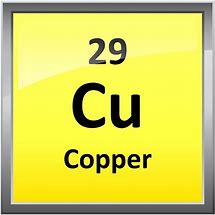 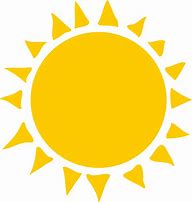 Energy (Sonoran Solar Project Arizona)
Inaccessibility (Route 66)
Western Desert (Hot desert example)
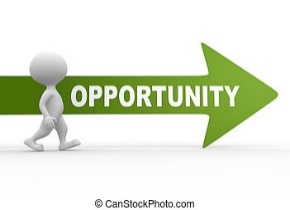 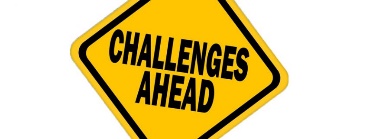 100,000 homes
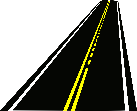 Extreme temperatures (50 degrees+)
Tourism (Las Vegas 40million)
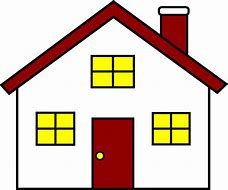 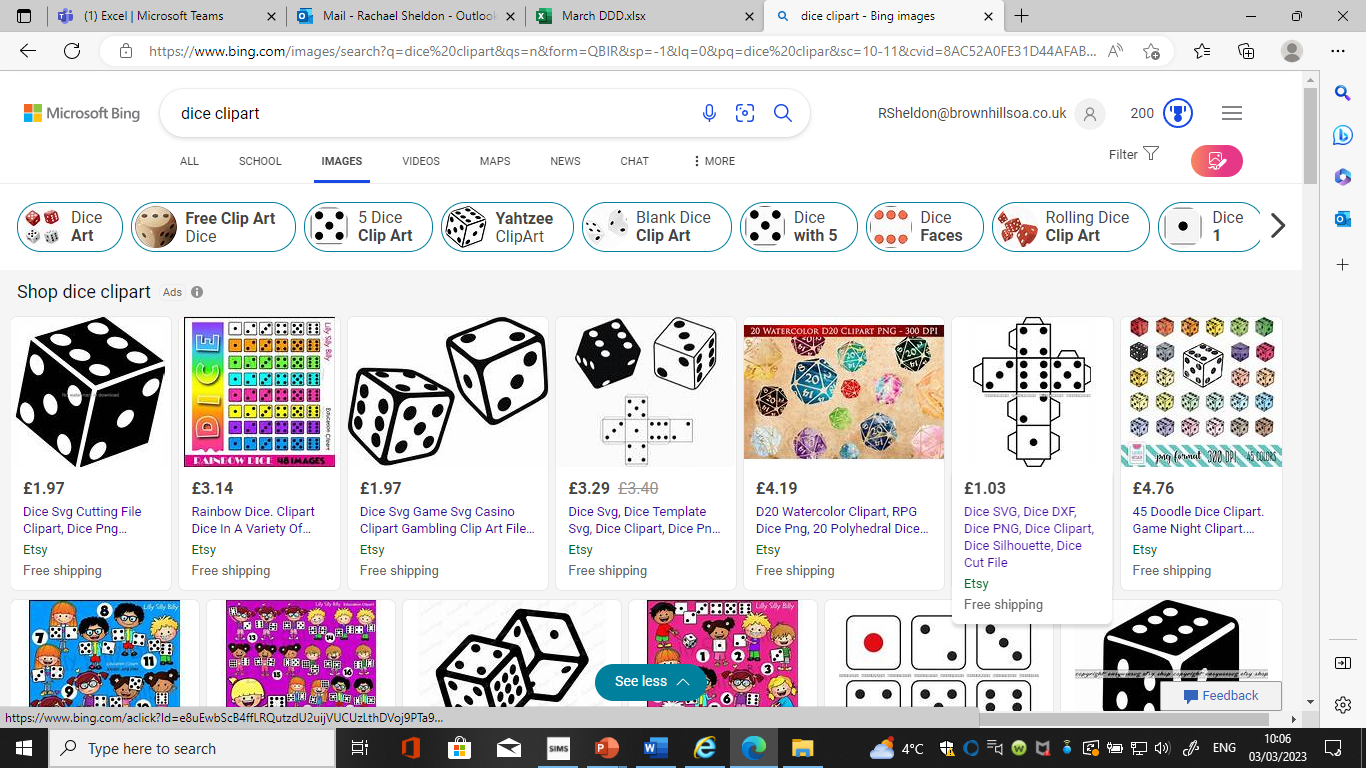 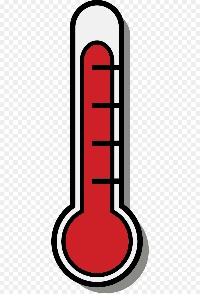 Revising geography
In lesson (flashcards/dual coding)
  Lunchtimes – using revision guides
  Half term intervention
  Homework – revision flashcards/practice papers
  Independent revision
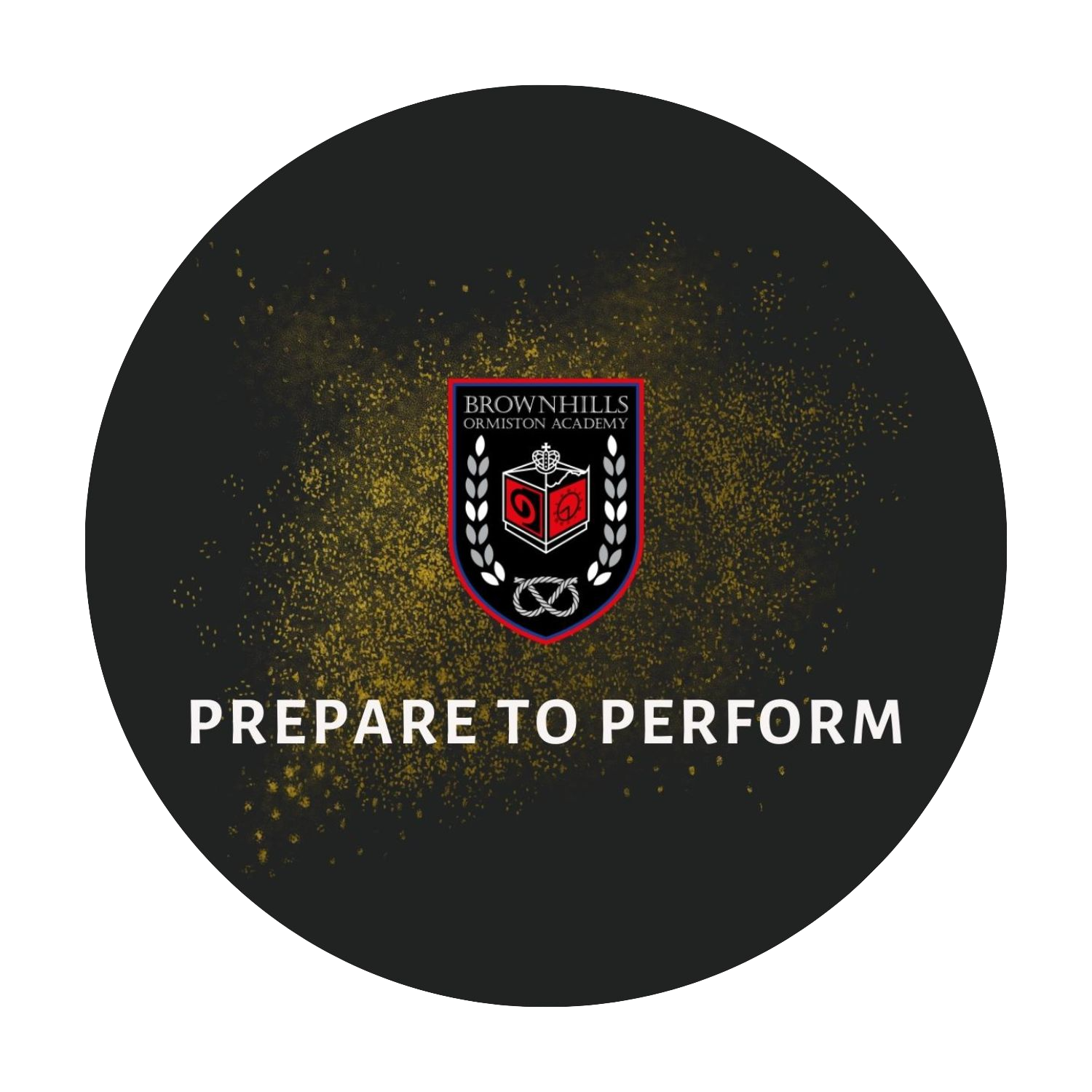 How can you support at home?
Encourage students to complete their home learning in good time
Support attendance to revision classes/lunchtime intervention
Work through the spec – the RAG sheets.
Quiz them on key facts
- Students have made revision flashcards
Encourage independent practice of exam papers – use dual coding to support with this.
Use the QLA’s after the exams to guide revision of key areas
www.internetgeography.co.uk

AQA | Find past papers and mark schemes
 - AQA
What next? 

Use the internet geography website to revise and then apply your knowledge to practice exam questions/papers on the AQA website.
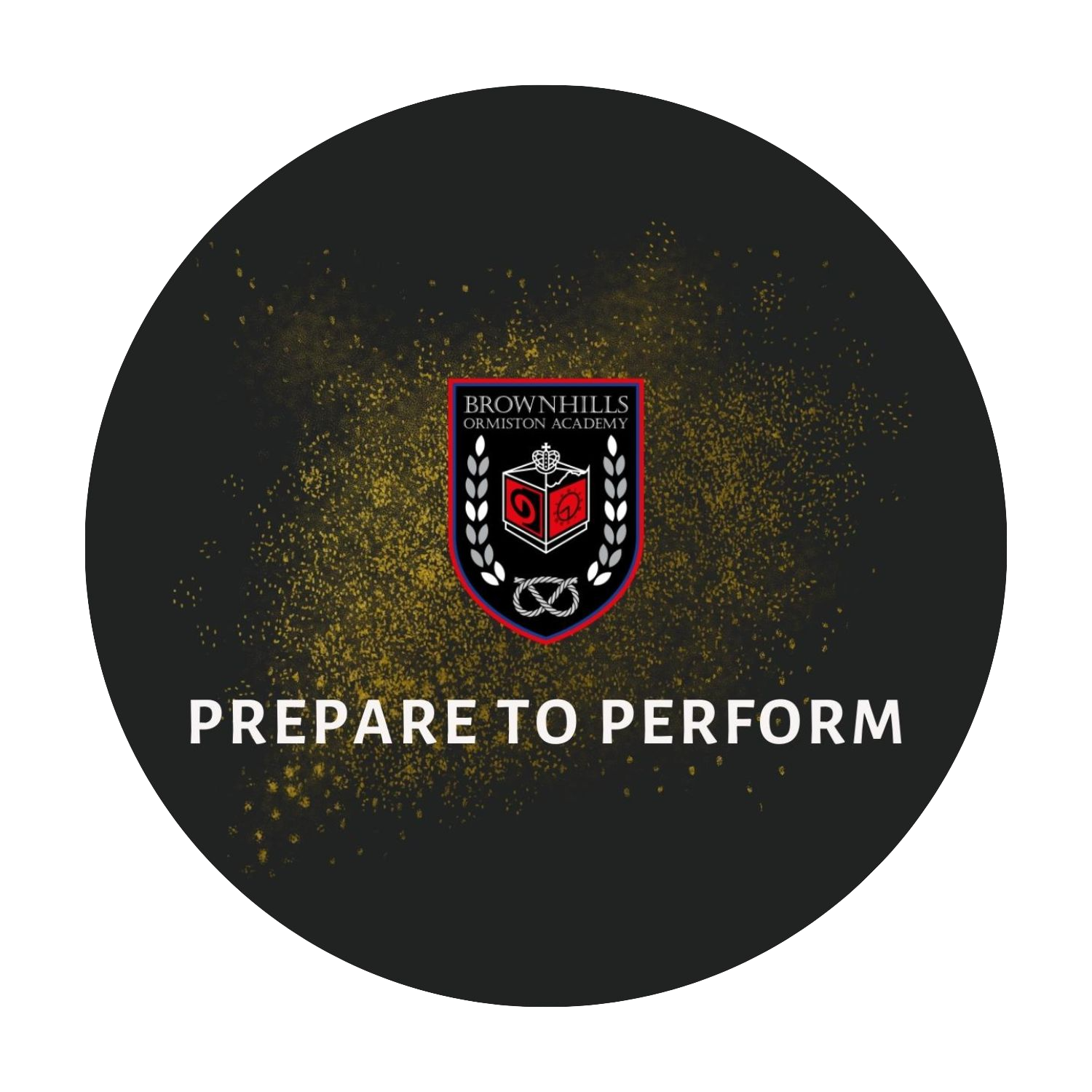